«Флагманы образования. Школа» президентской платформы «Россия – страна возможностей».
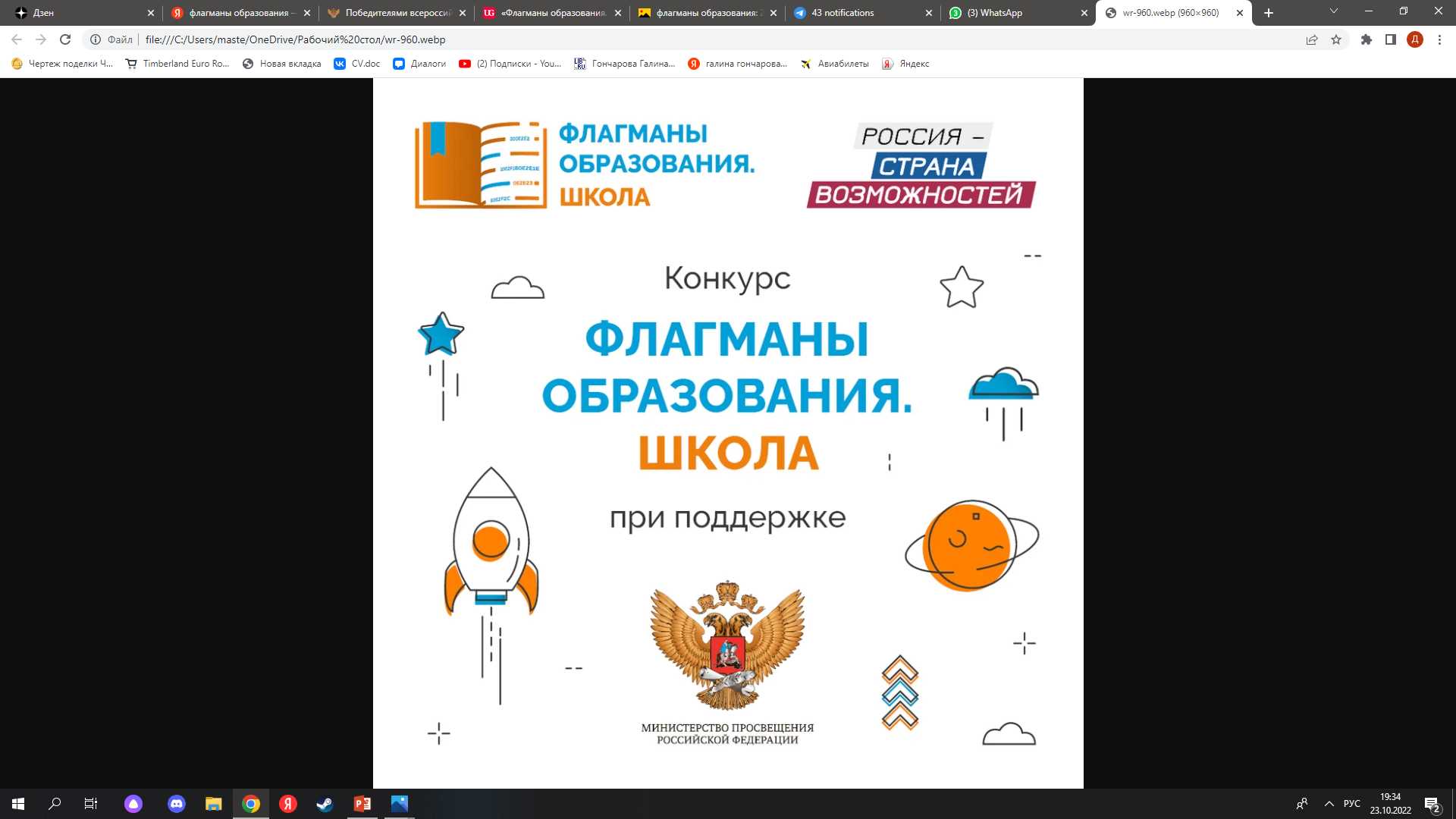 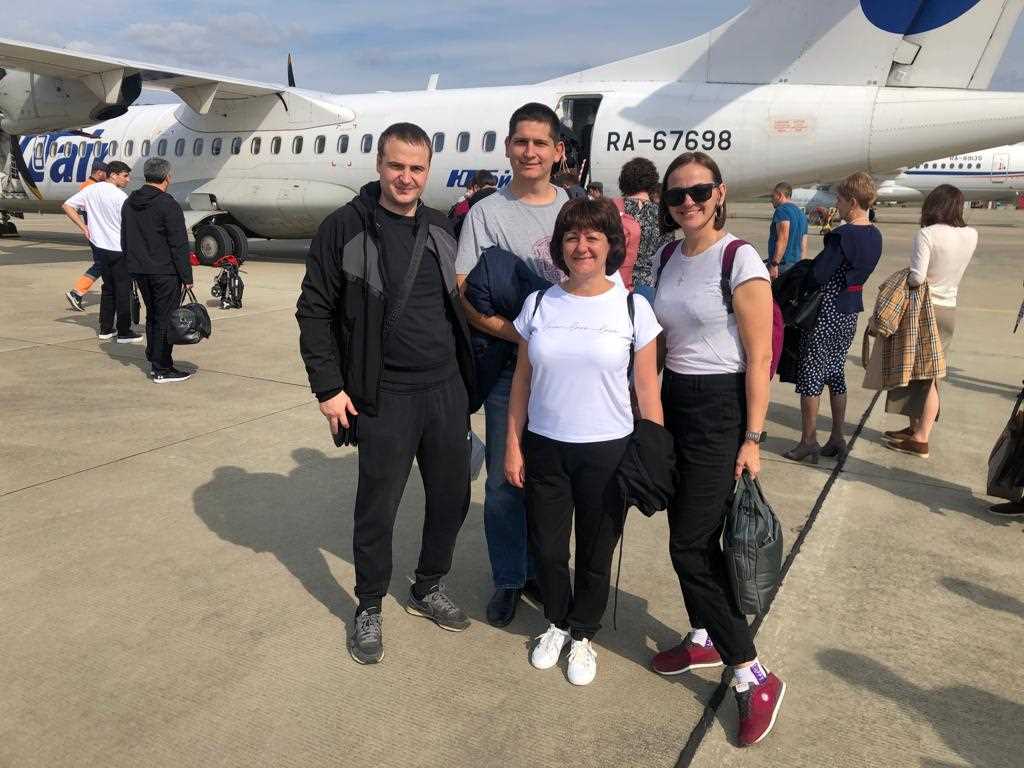 Наша команда в Грозном
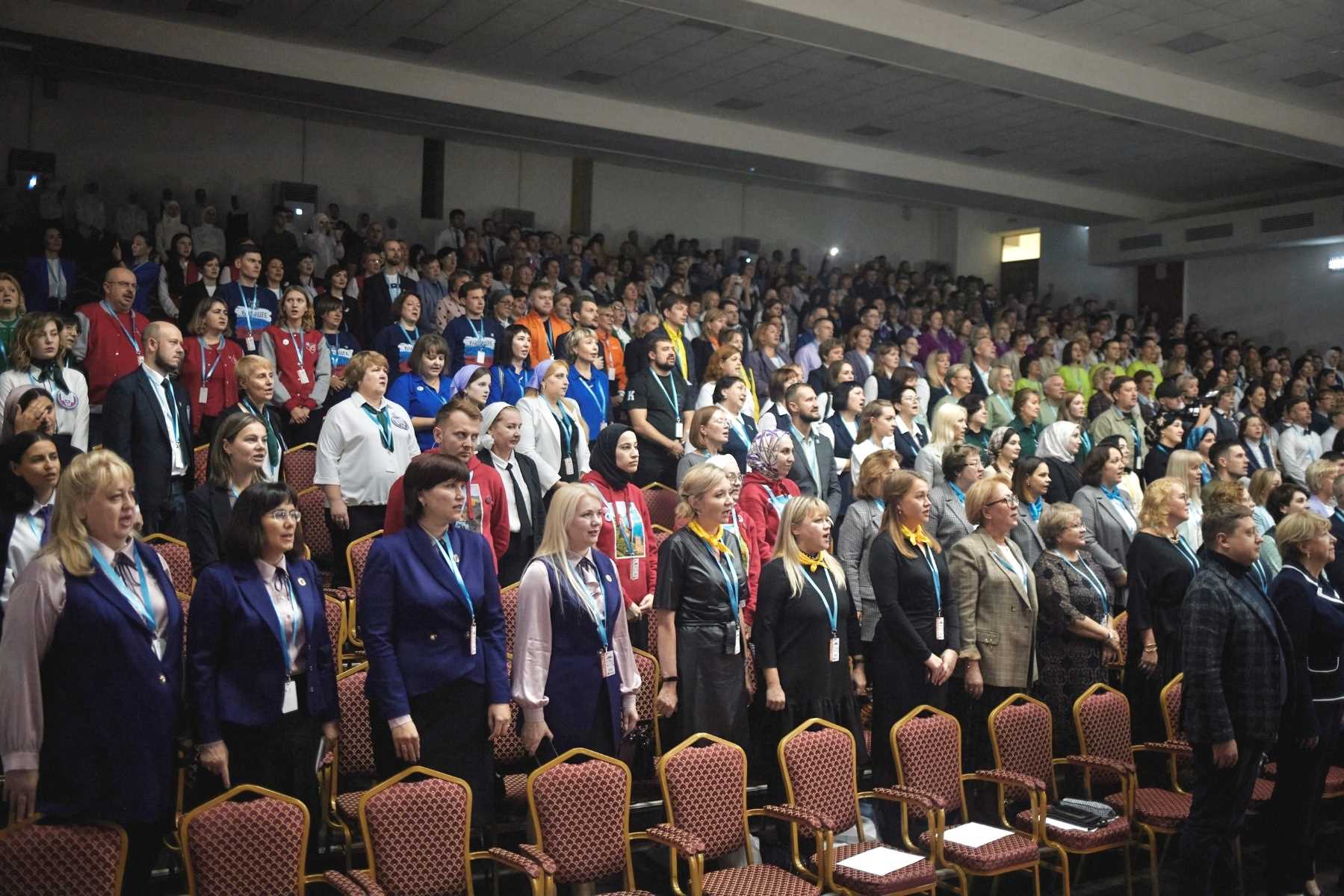 По итогам полуфинала в заключительный этап конкурса из более 36 тысяч участников прошли 416 конкурсантов в составе 104 команд из 45 регионов страны.
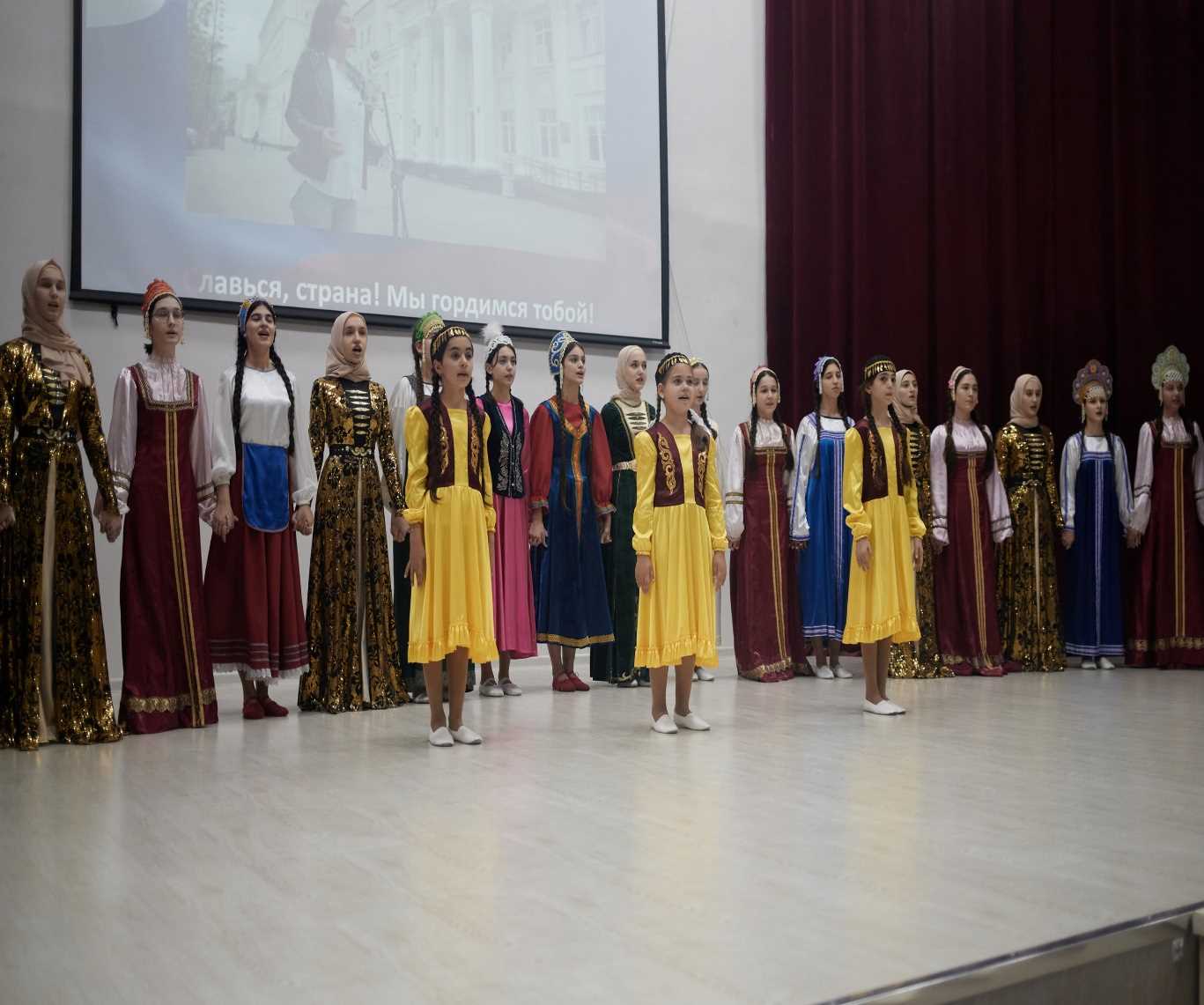 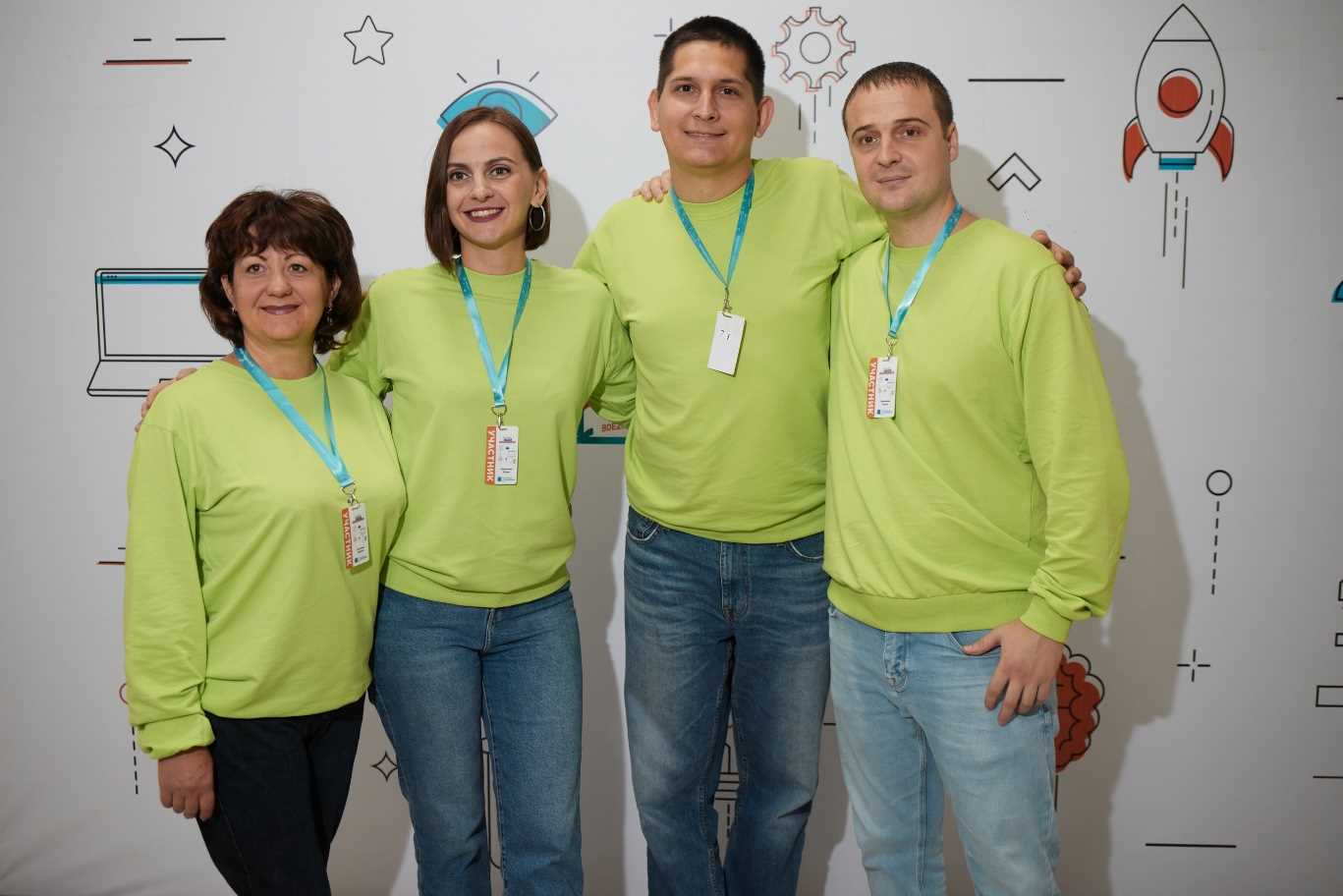 В финале конкурса, который проходил на площадке Лингвистической школы имени Ю. Д.  Дешериева в городе Грозном, команды прошли три очных конкурсных испытания:
- «Междисциплинарный урок»;
- «Педагогический совет»;
- «Проектирование воспитательного мероприятия».
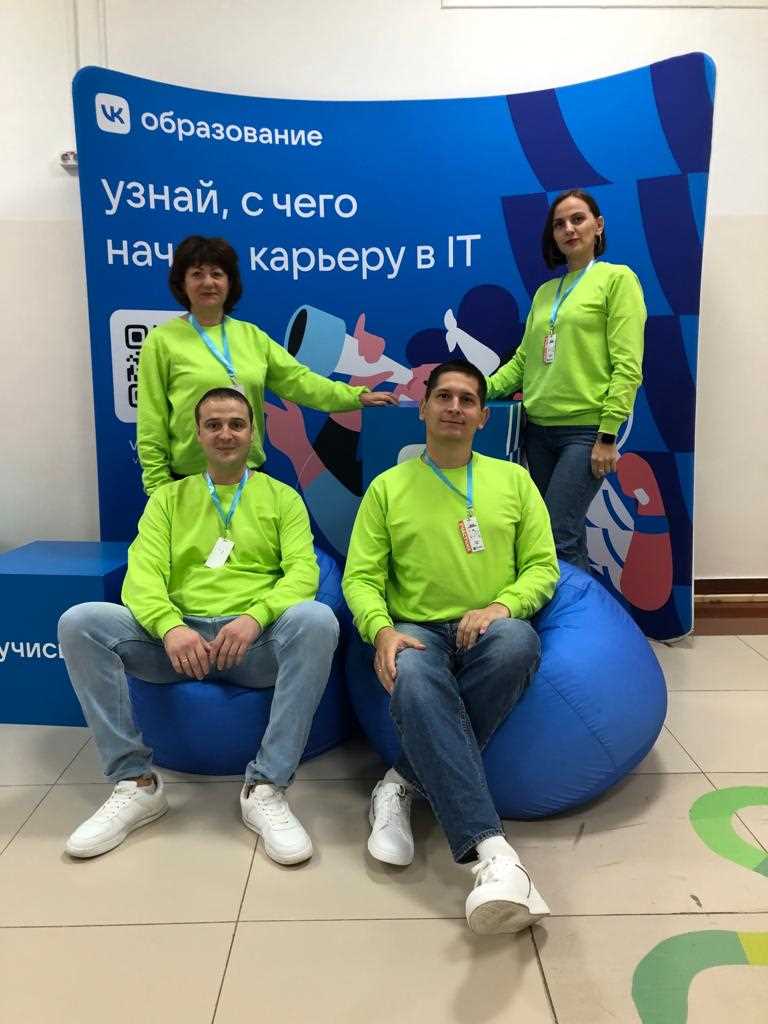 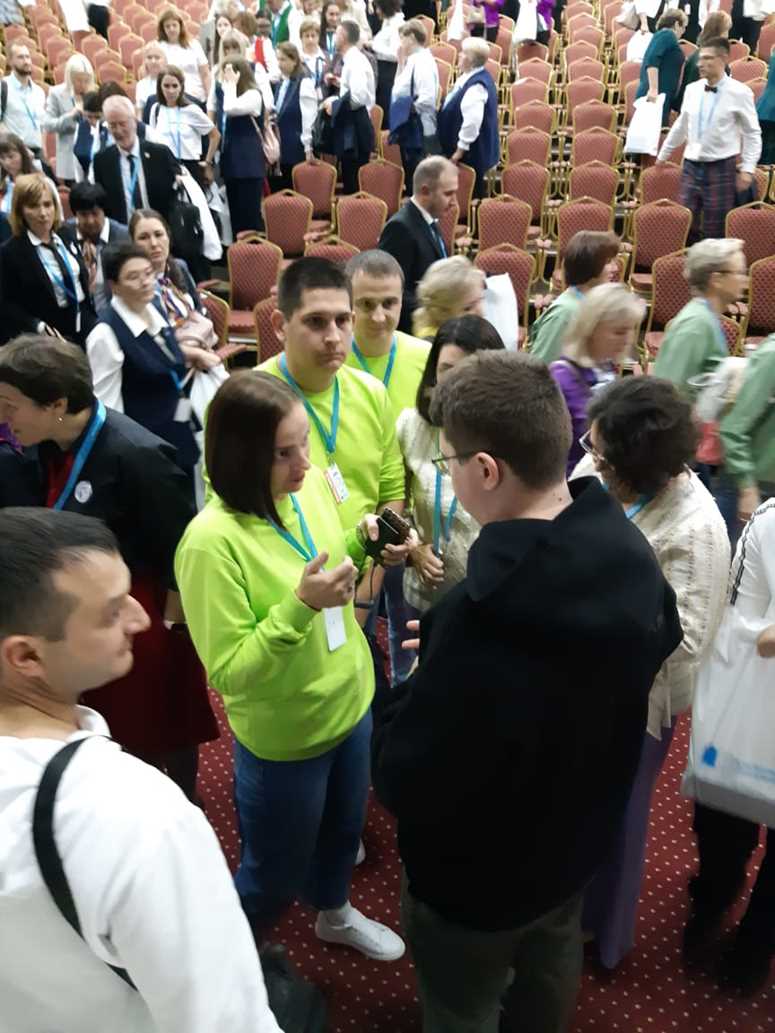 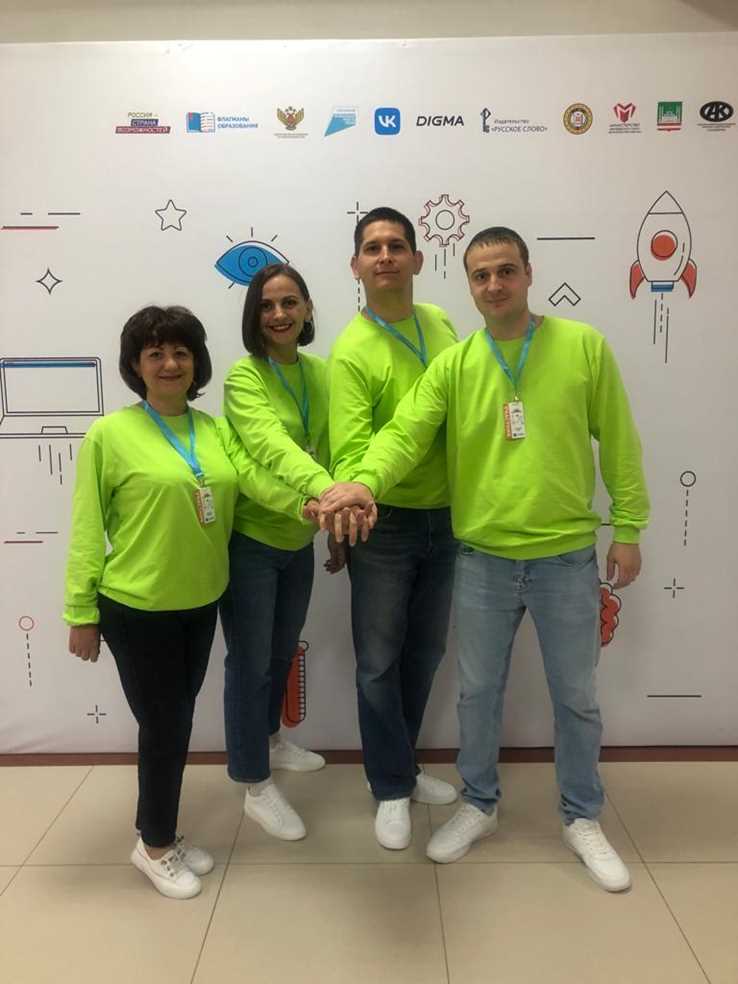 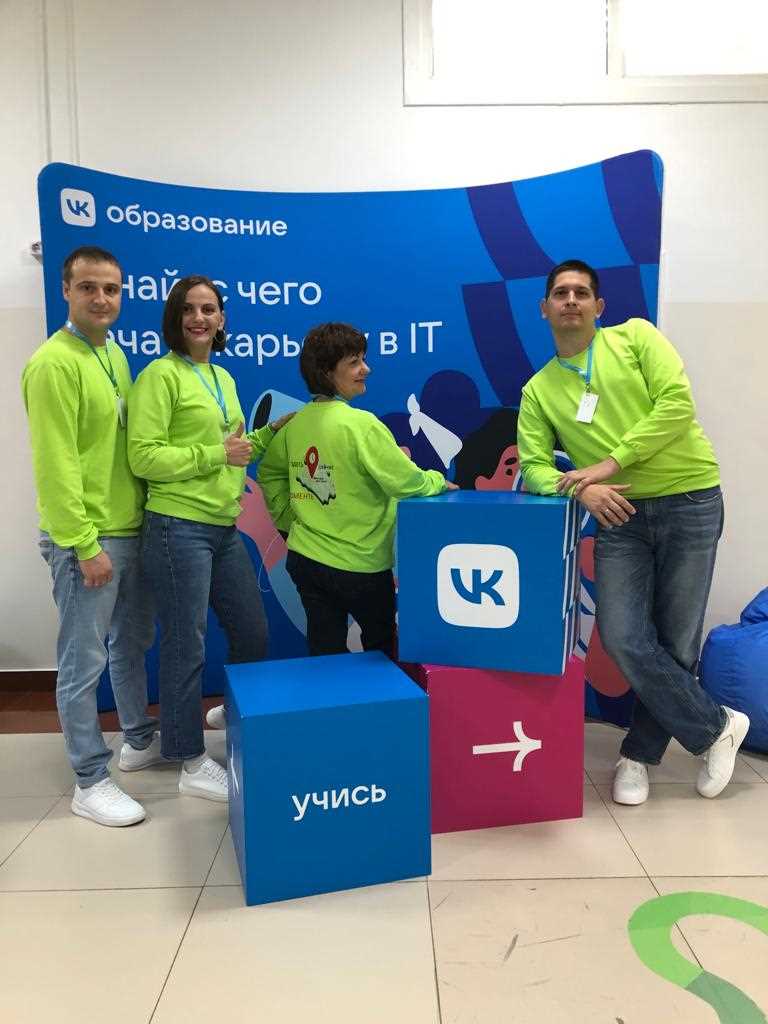 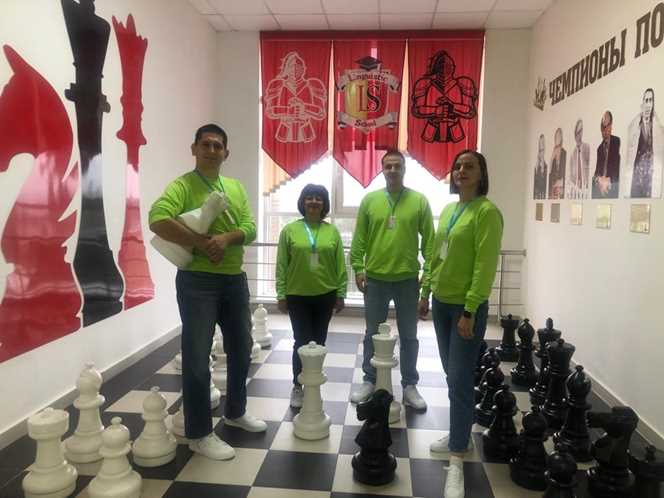 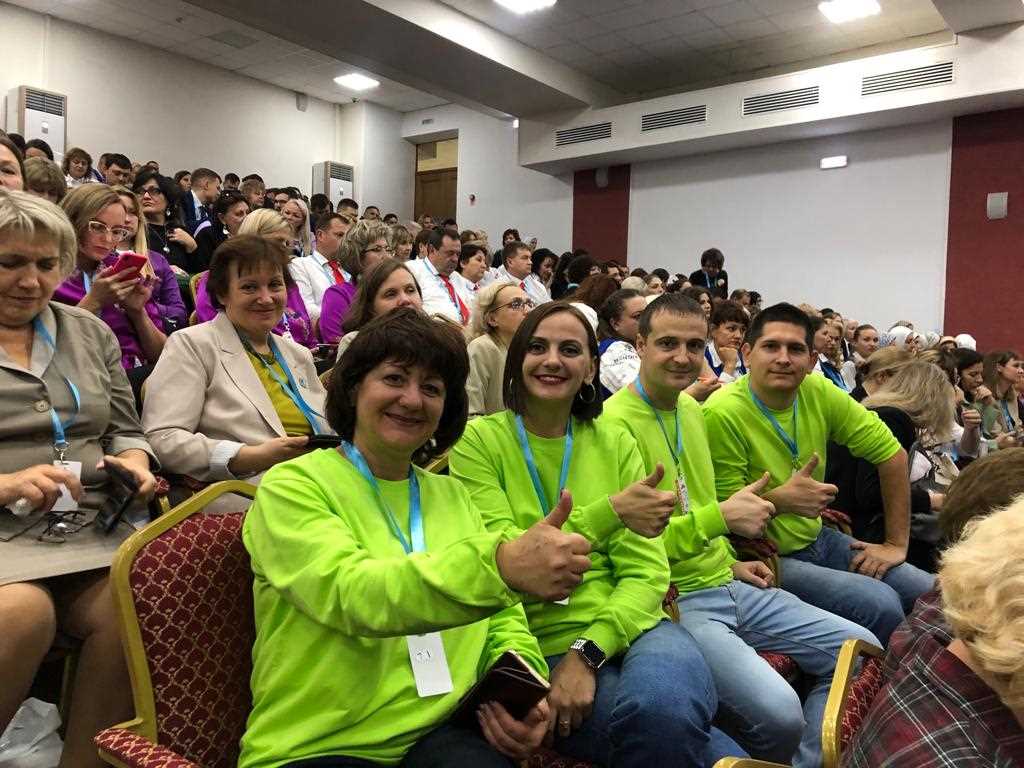 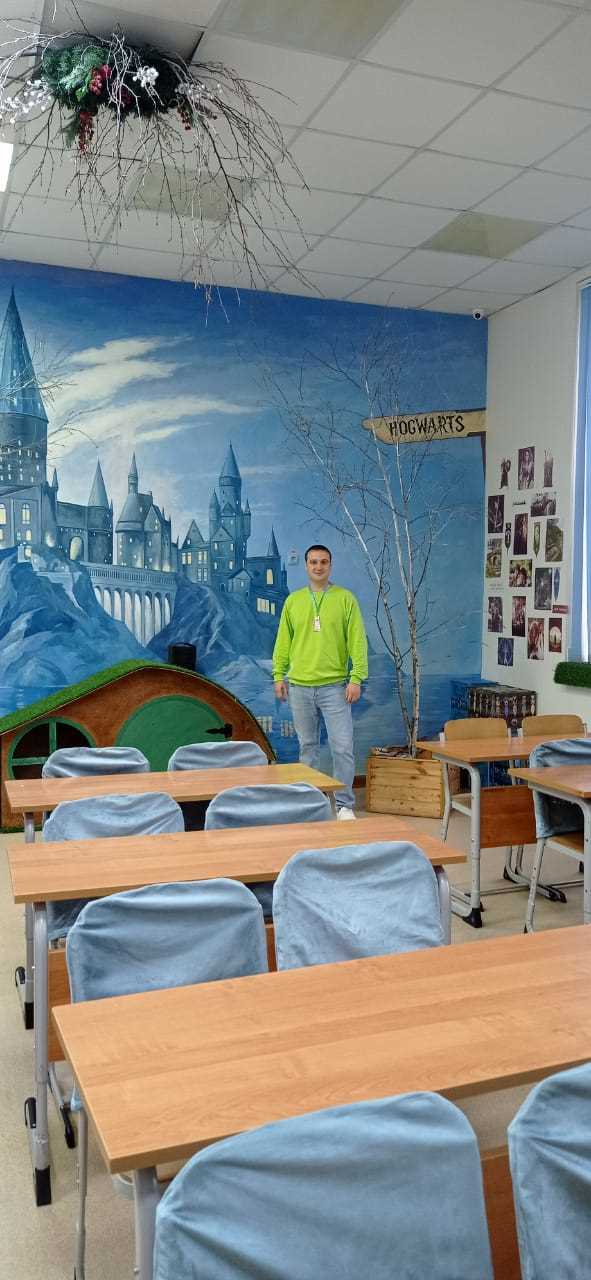 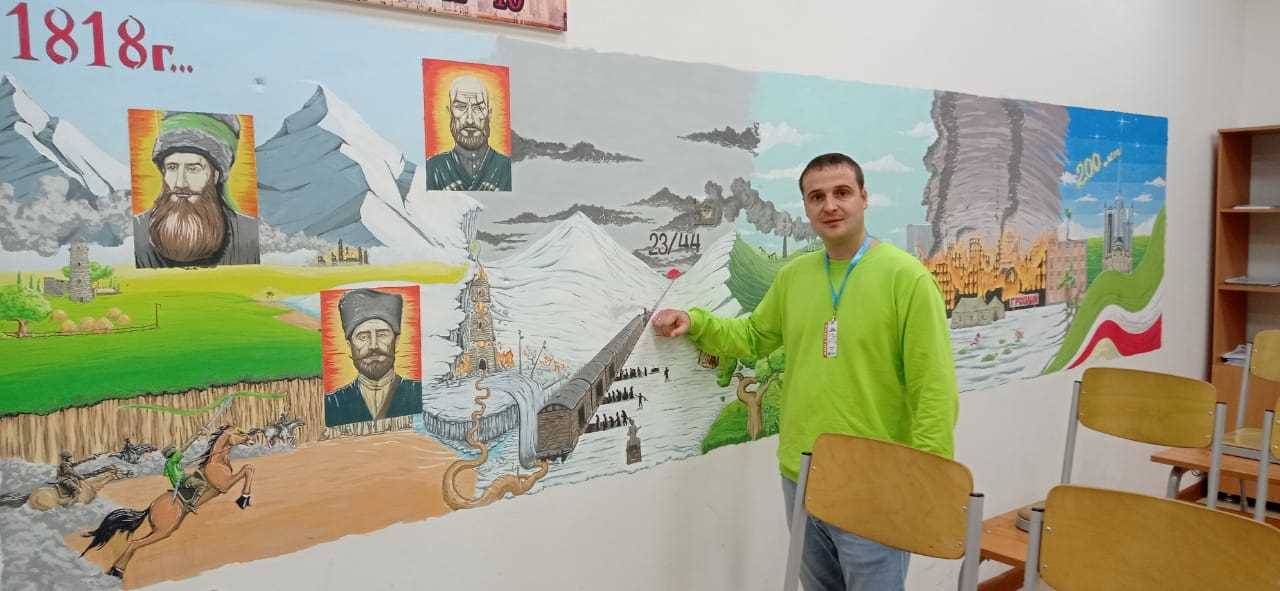 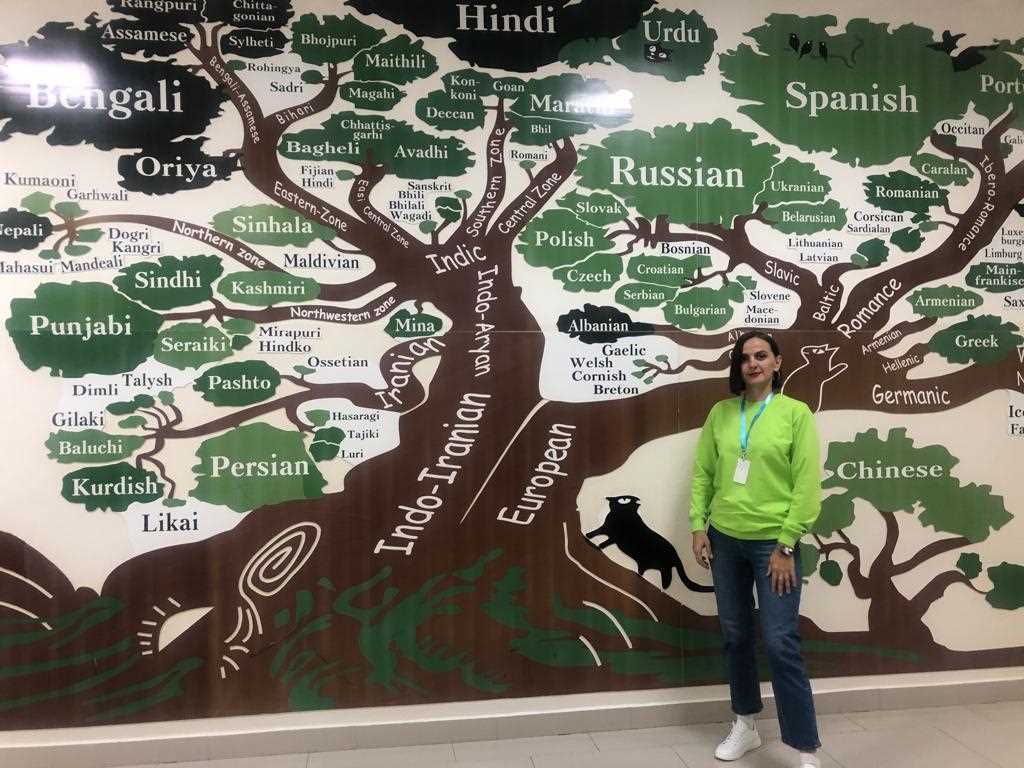 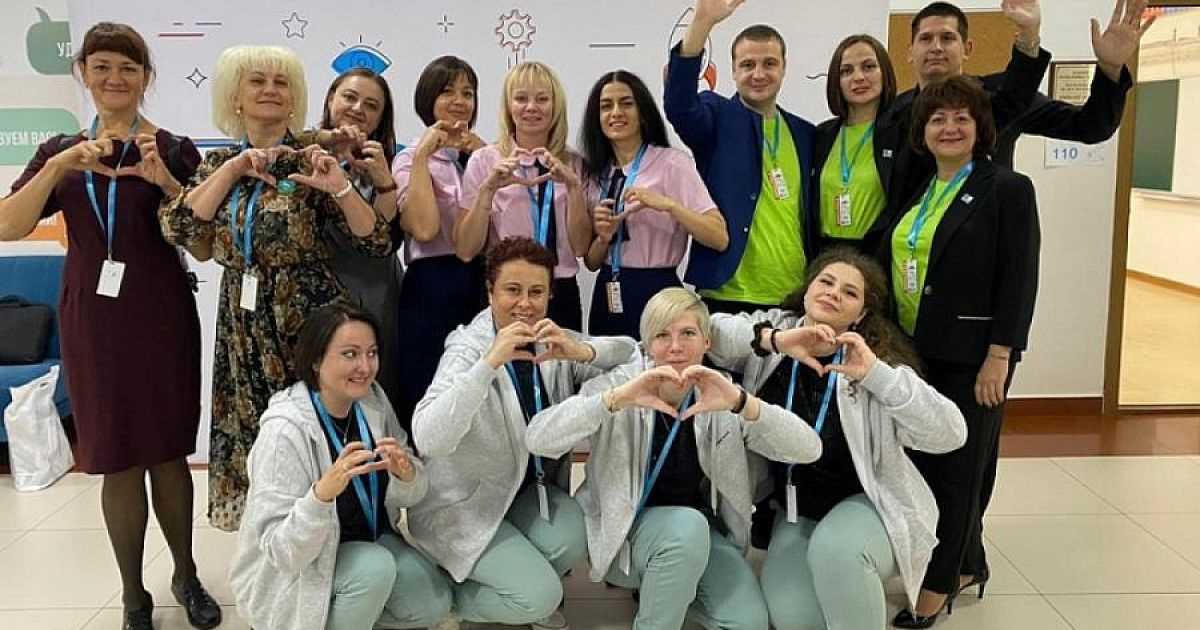 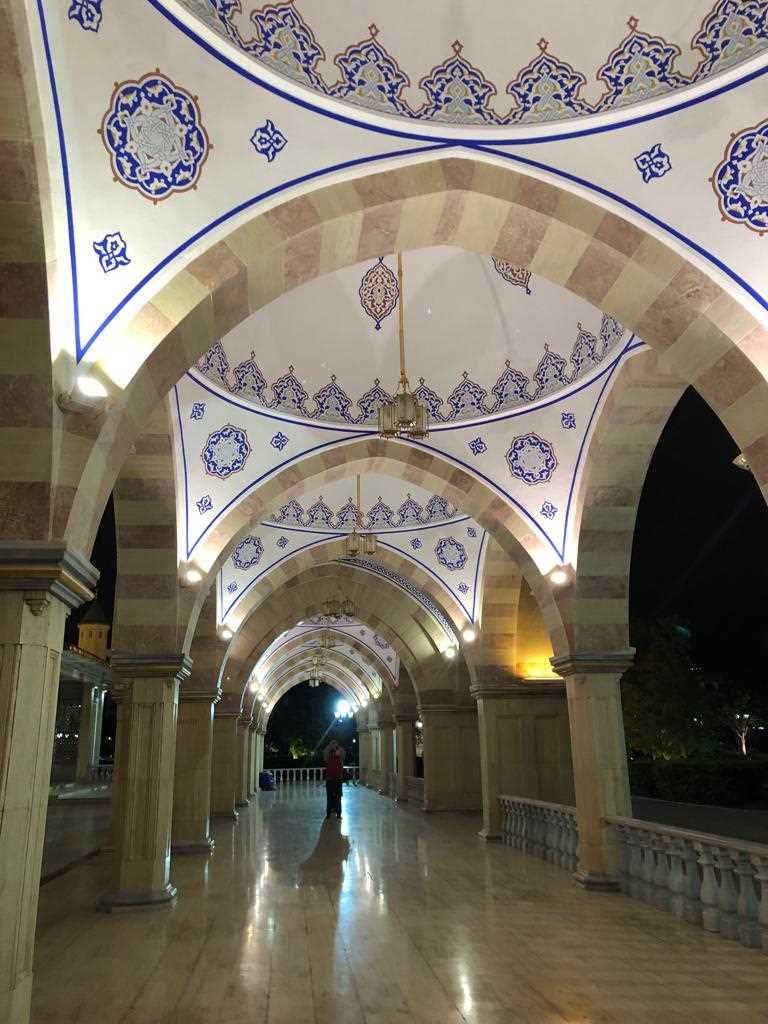 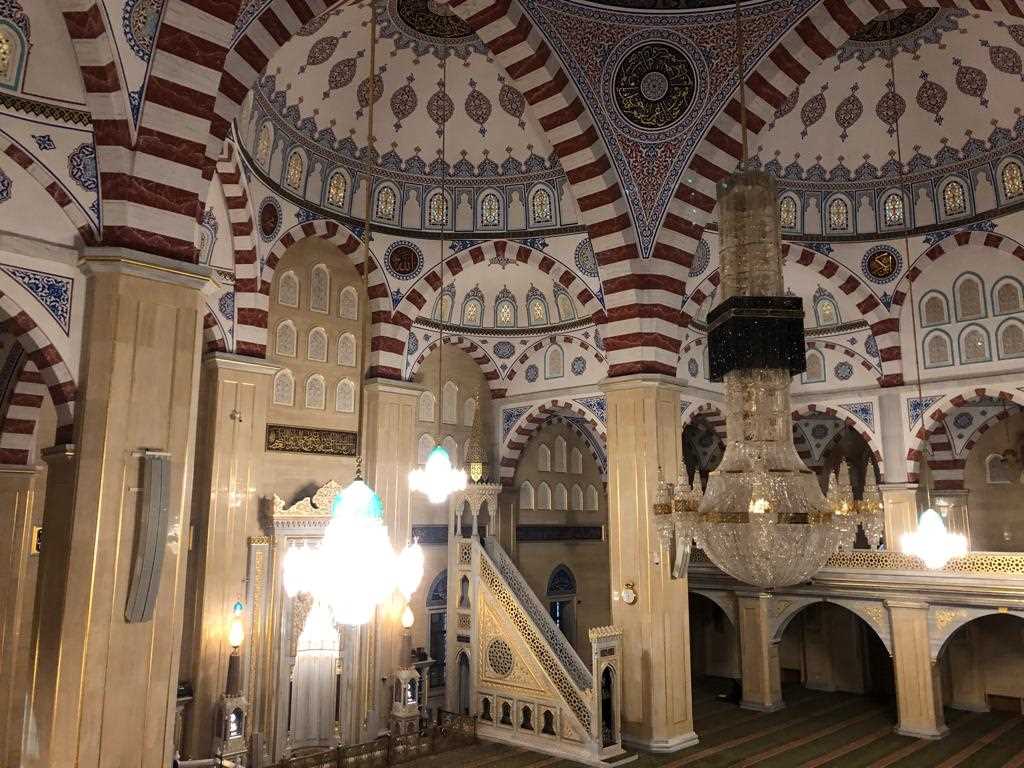 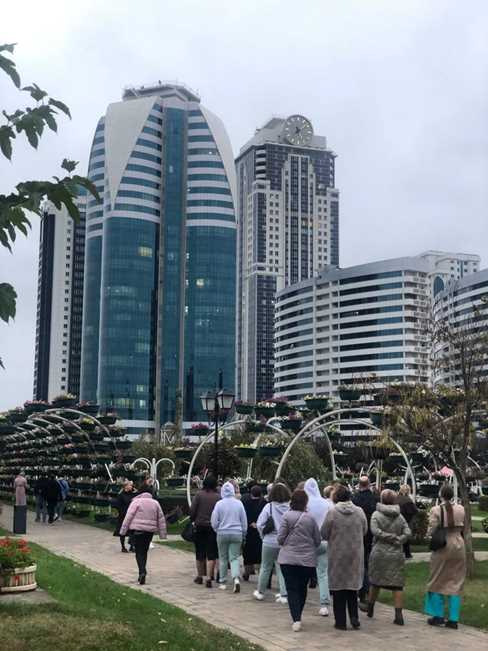 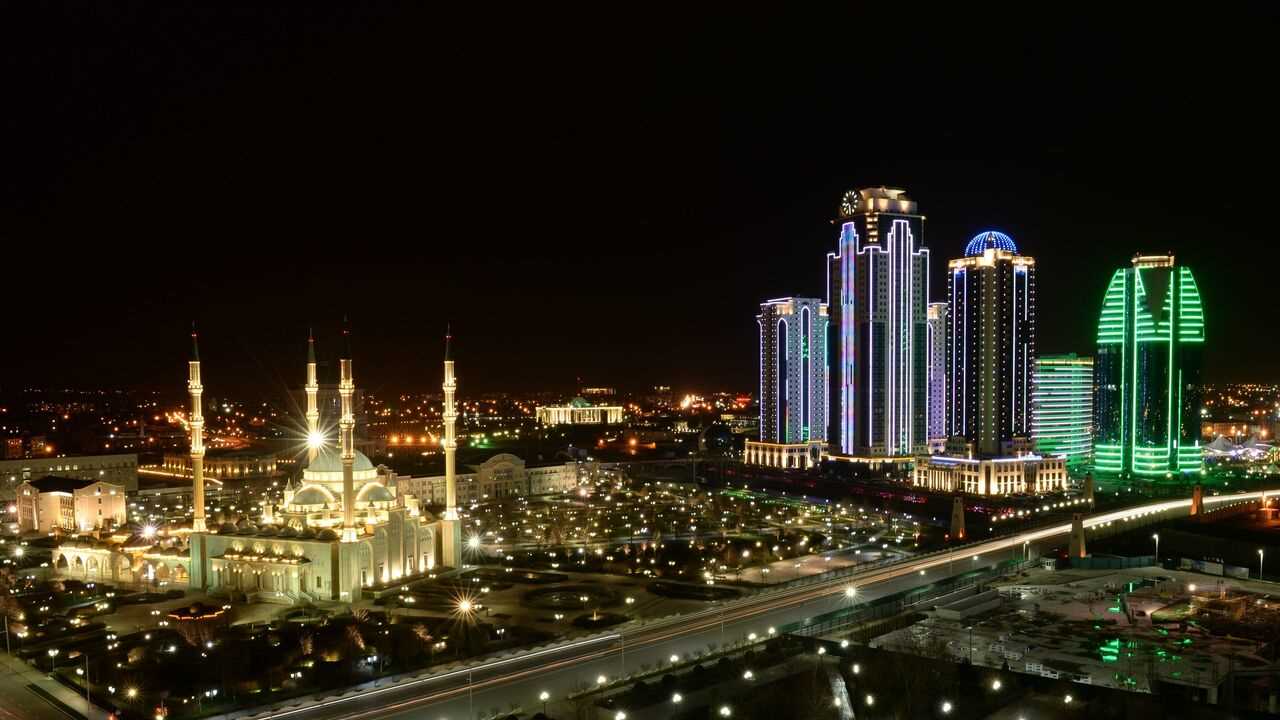 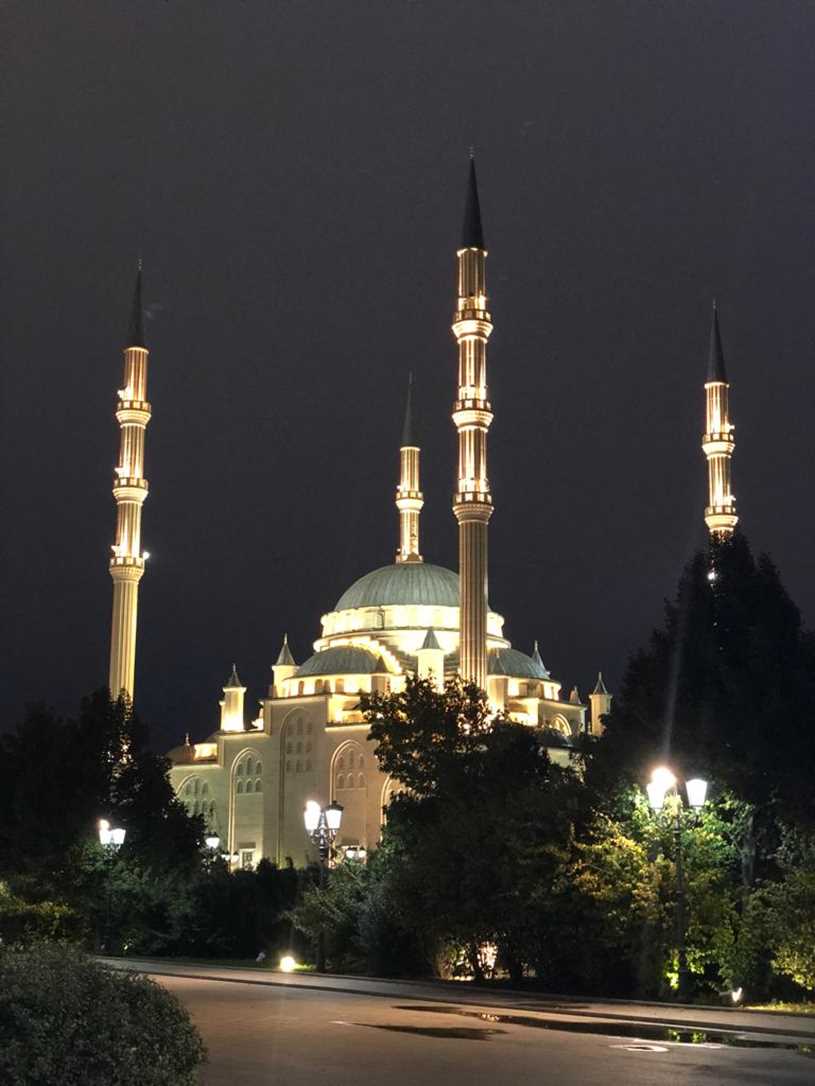 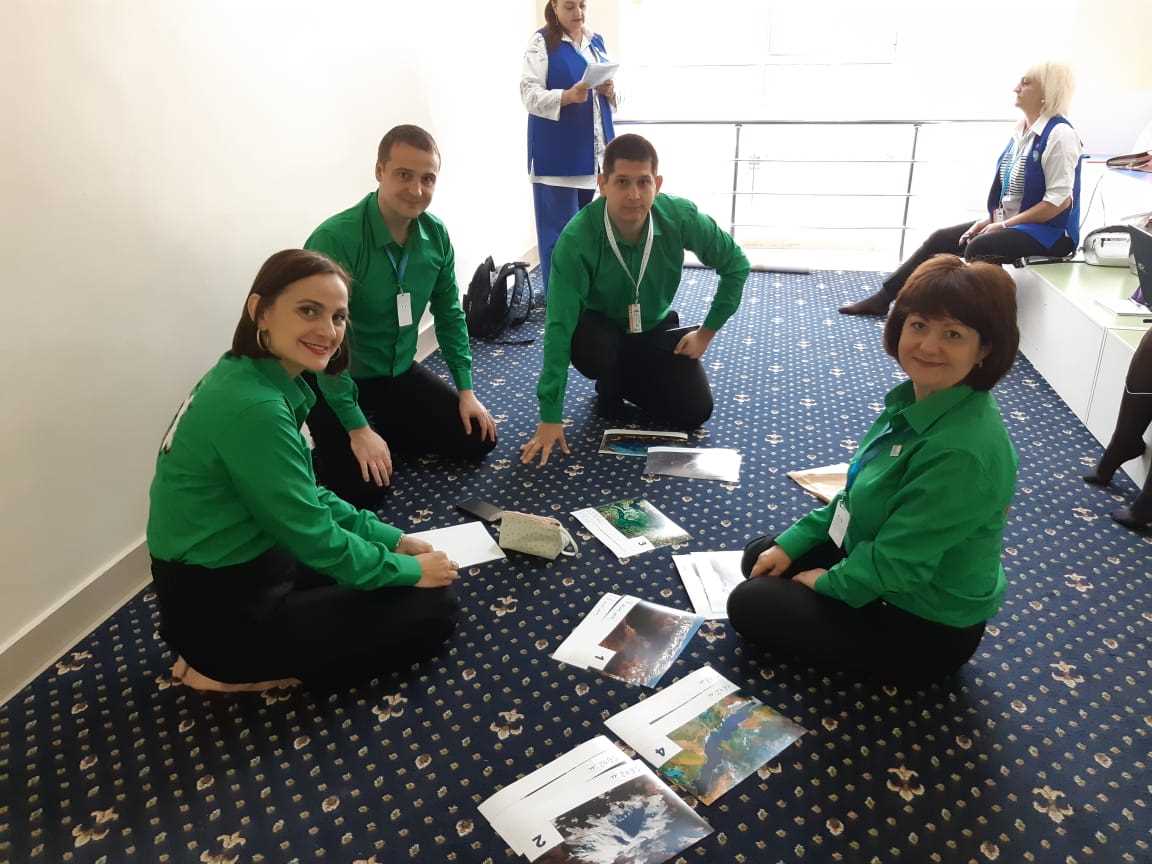 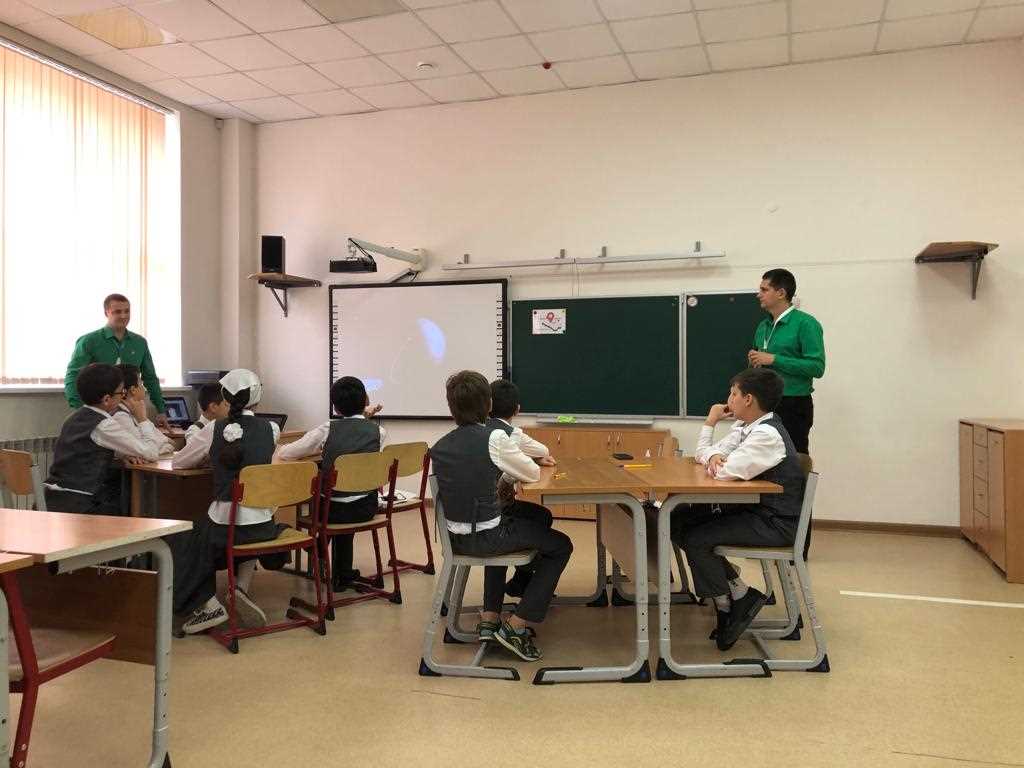 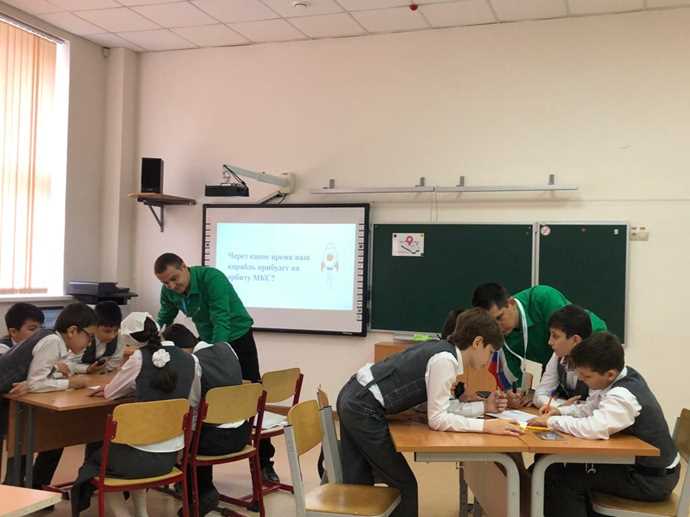 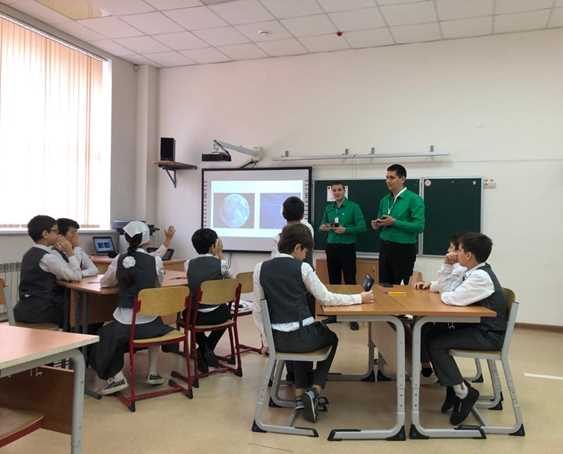 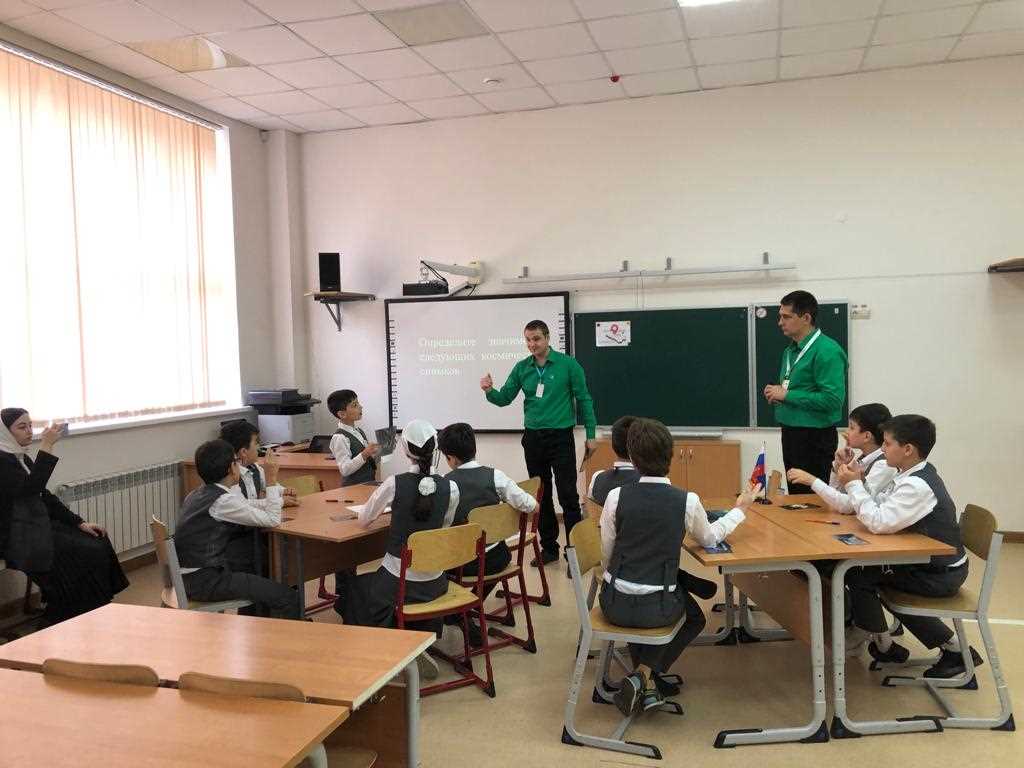 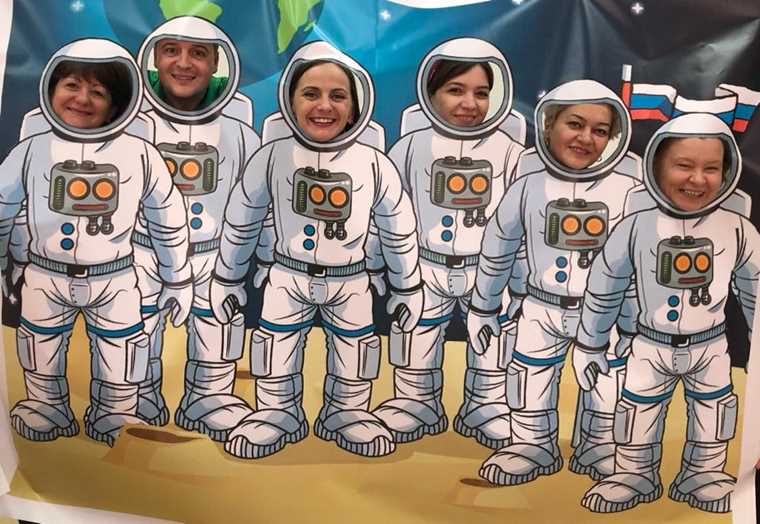 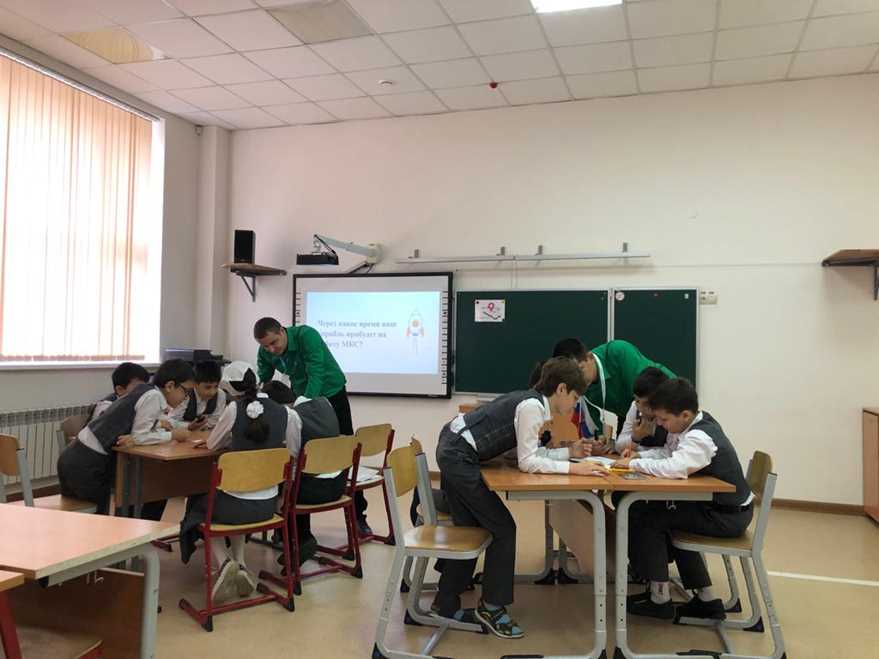 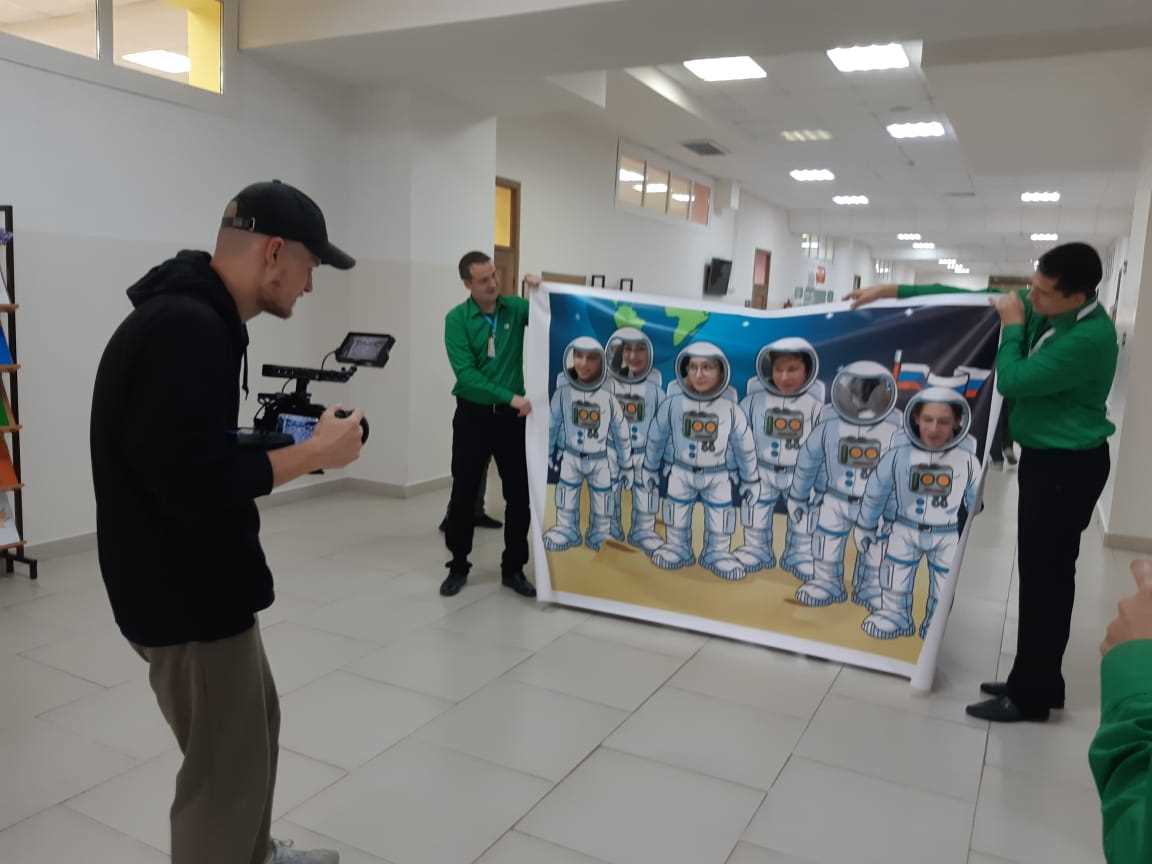 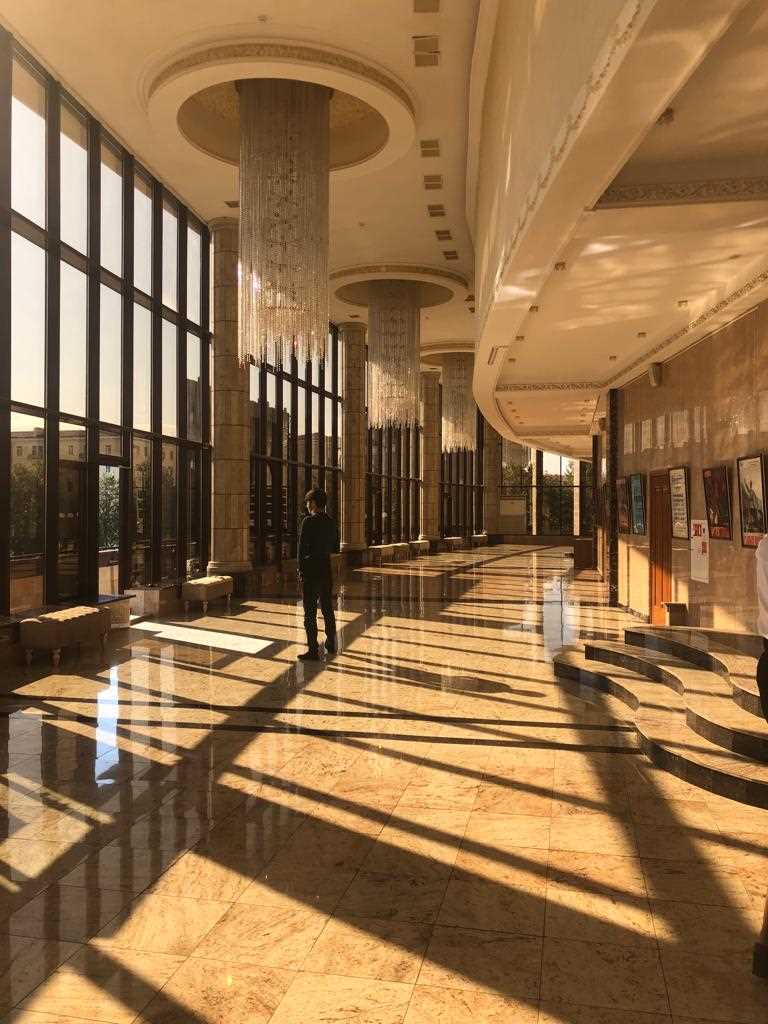 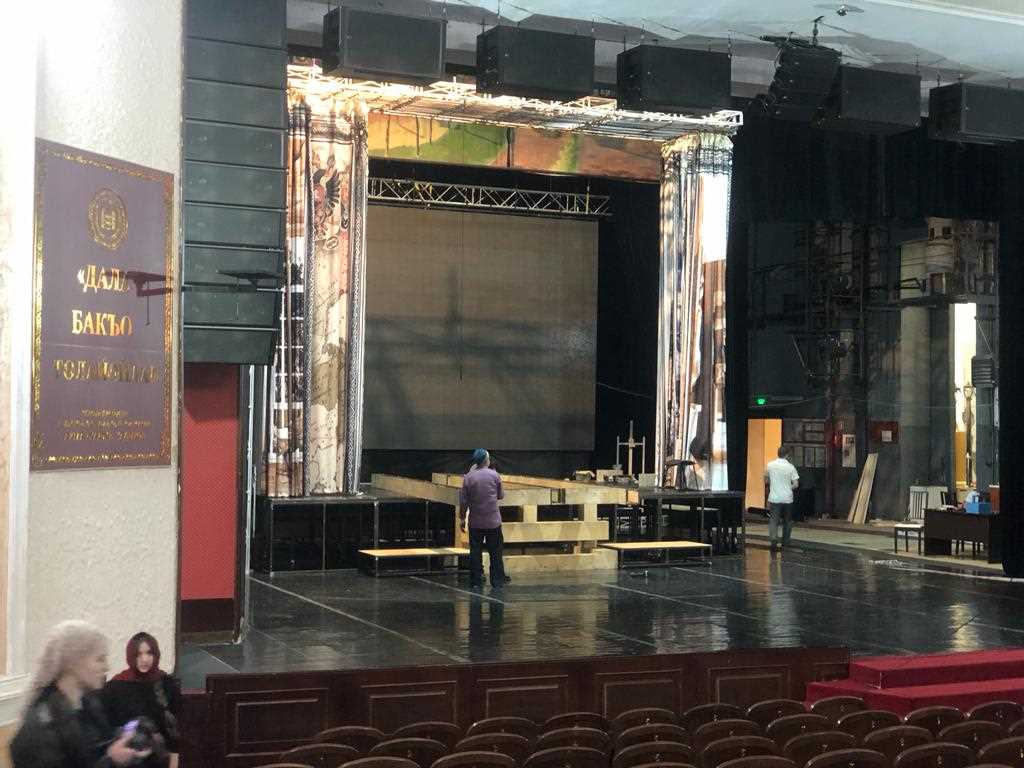 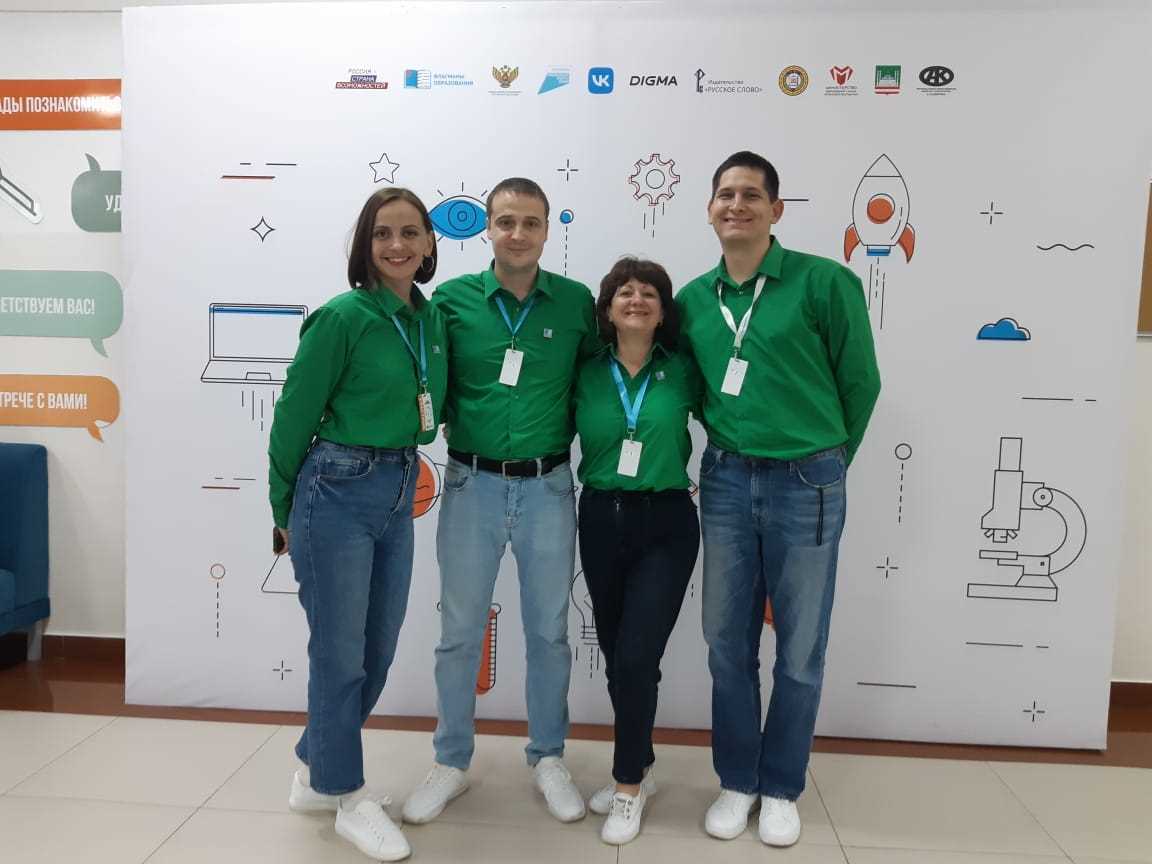 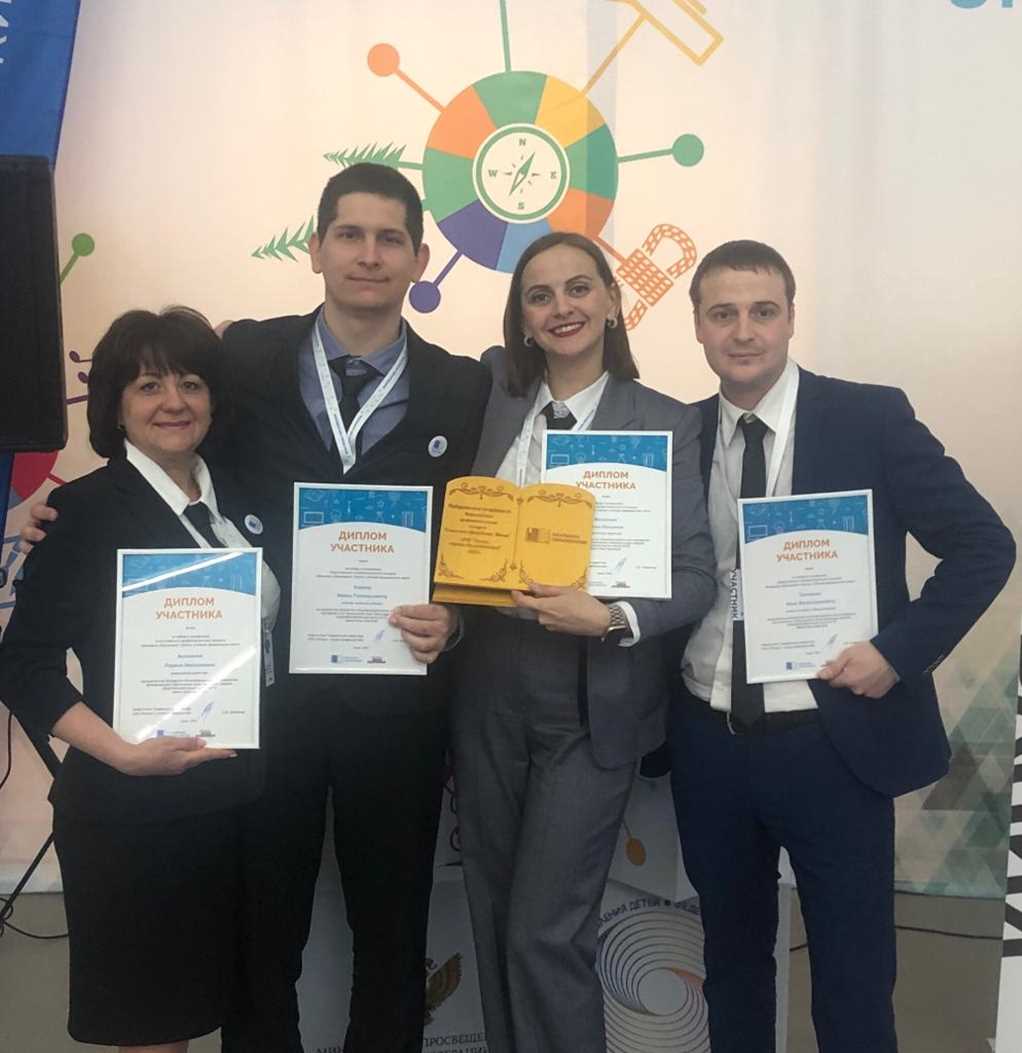 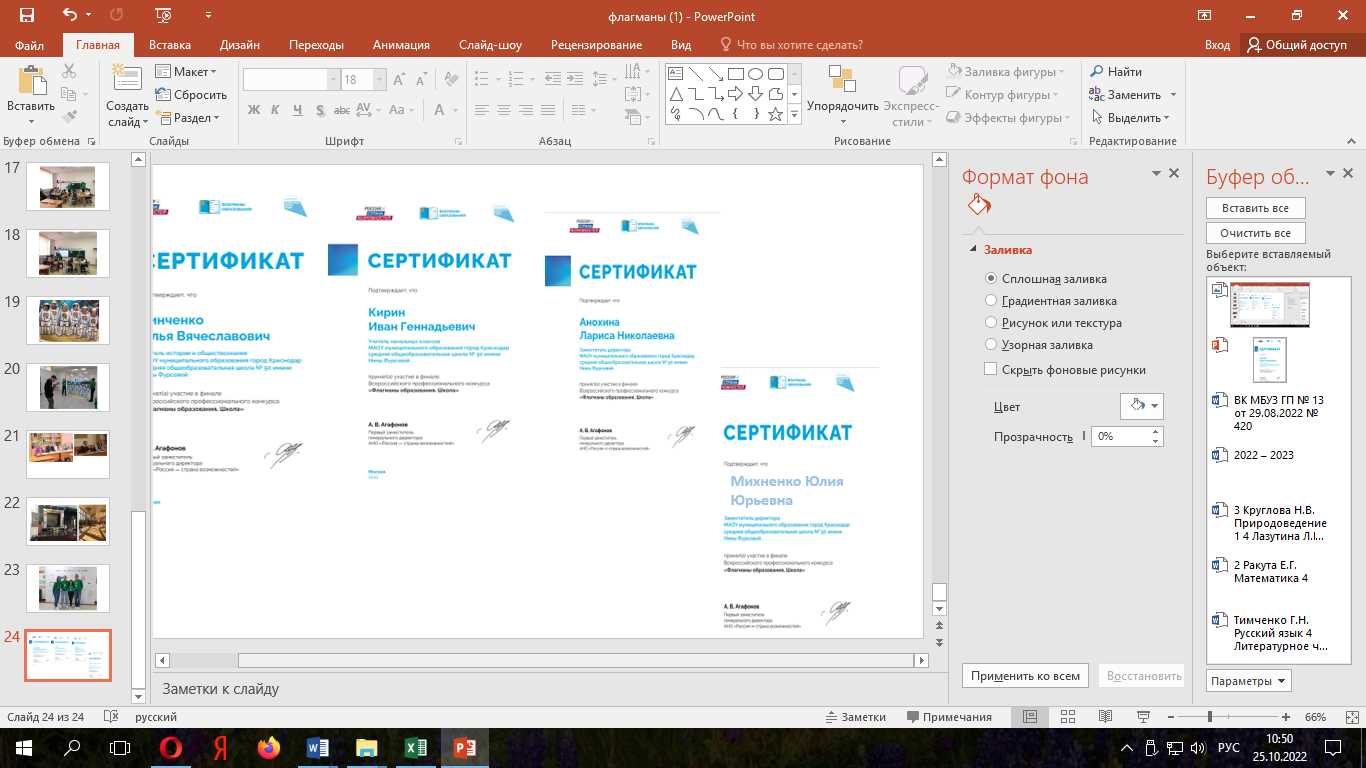 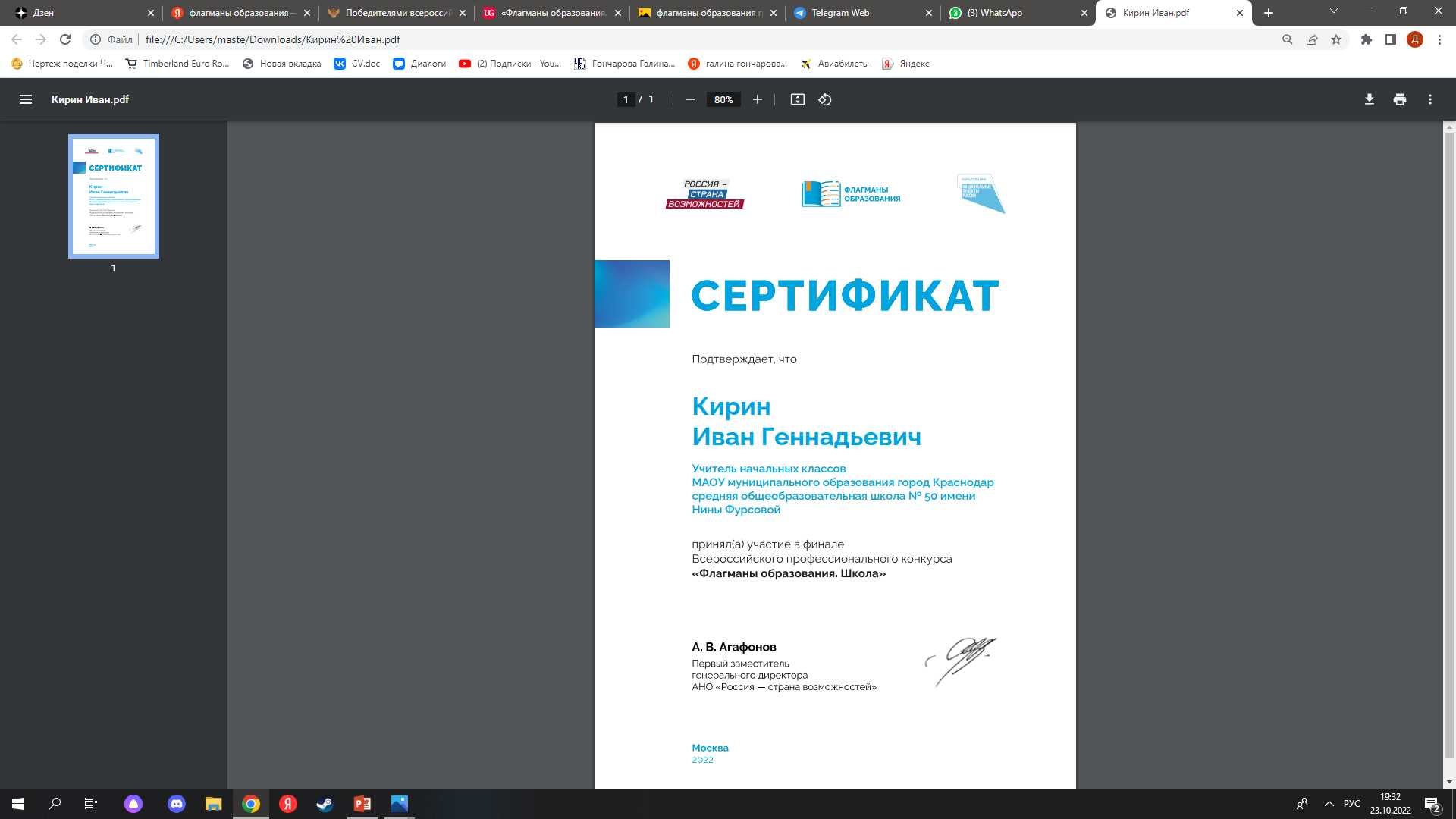 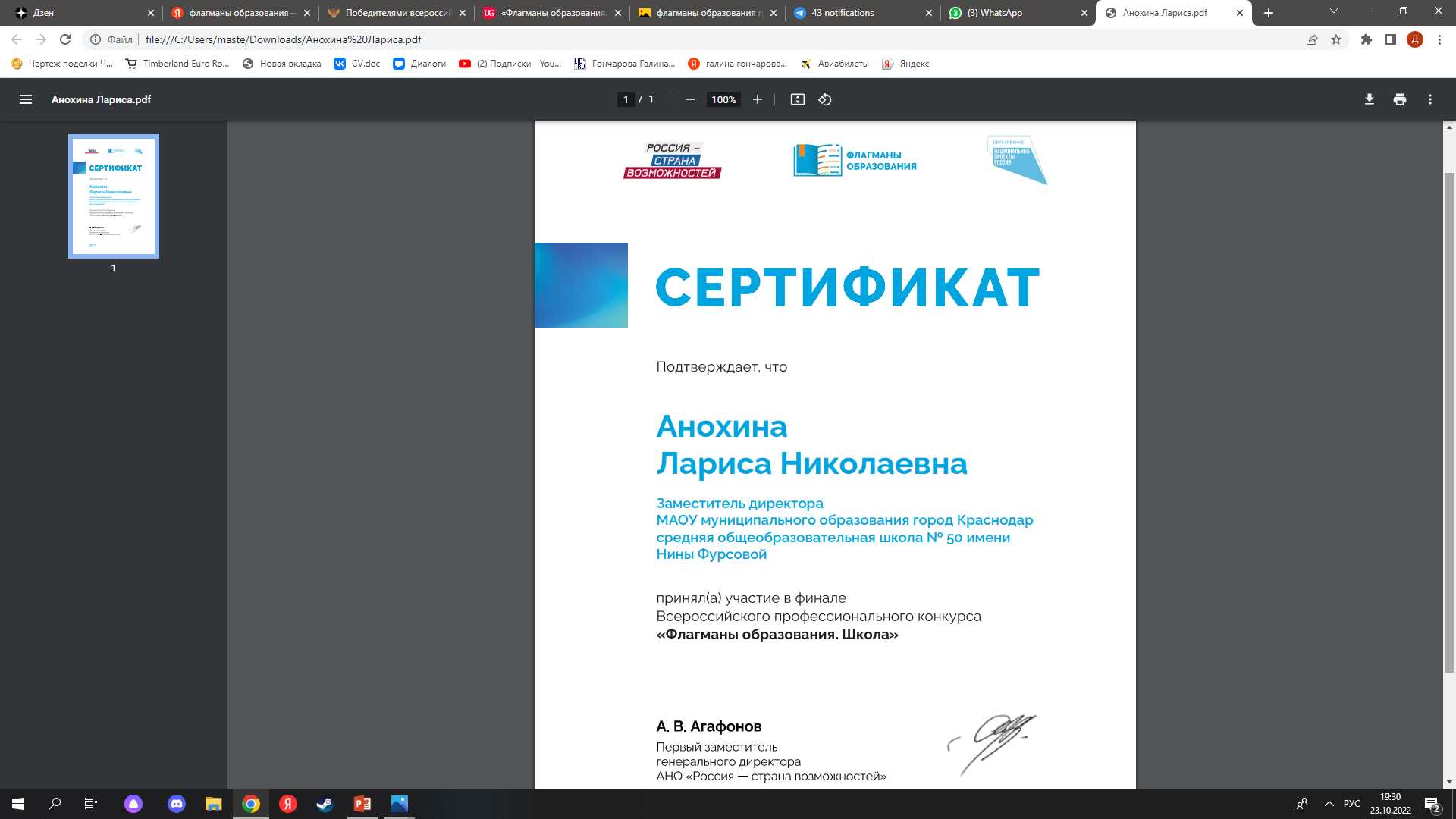 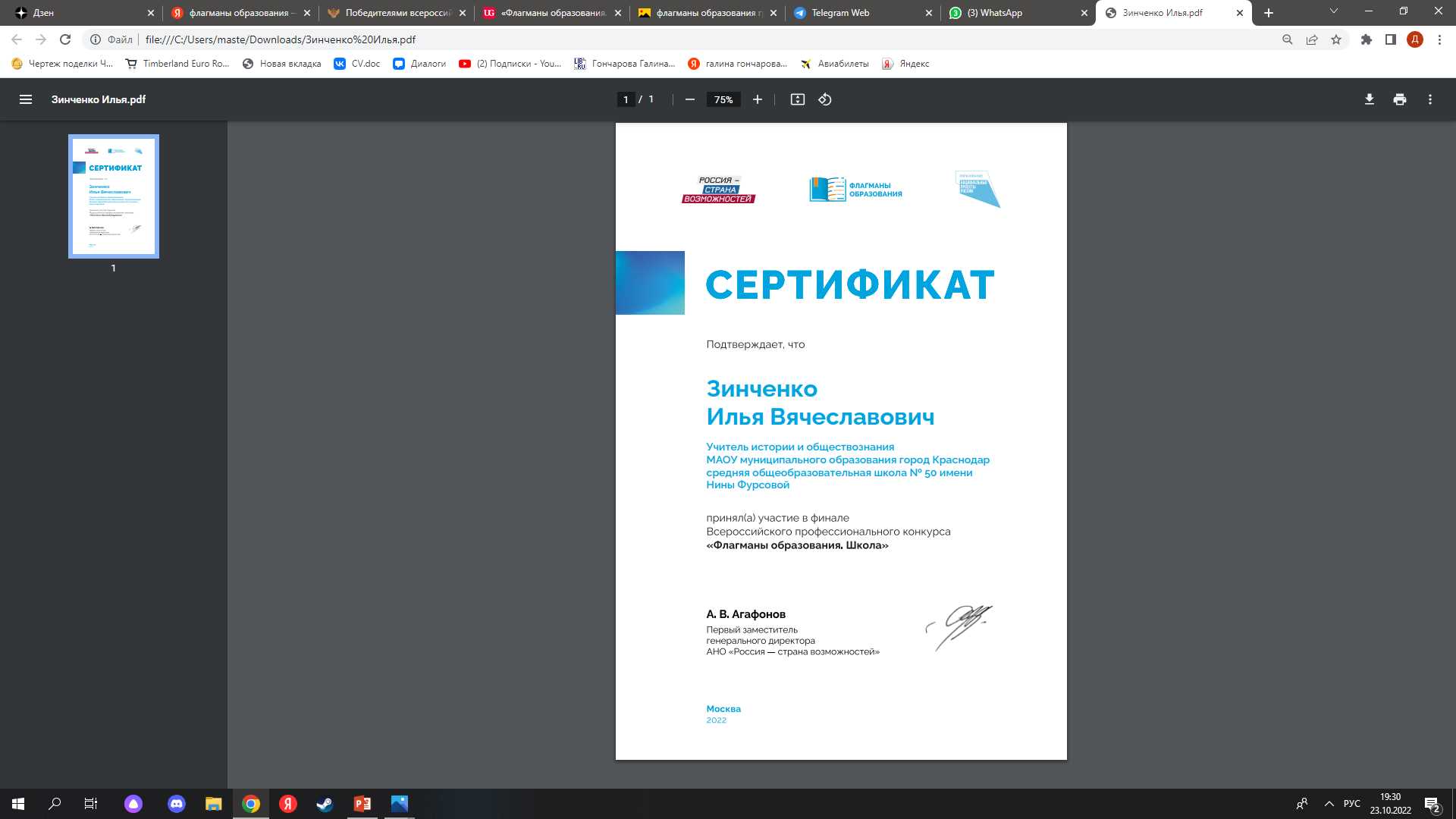